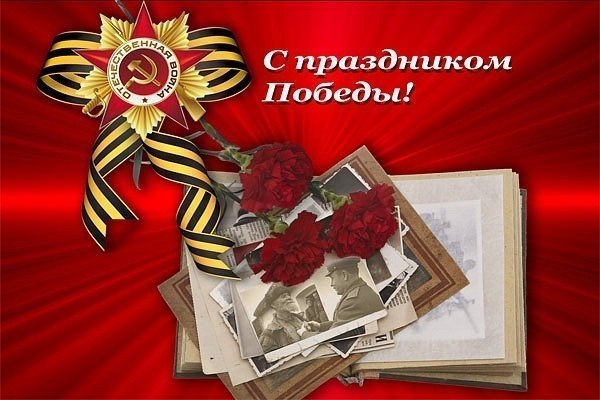 Выполнила воспитатель: Федосеева Татьяна Евгеньевна
 МАДОУ «Детский сад 
№ 393» г. Перми
Тема:
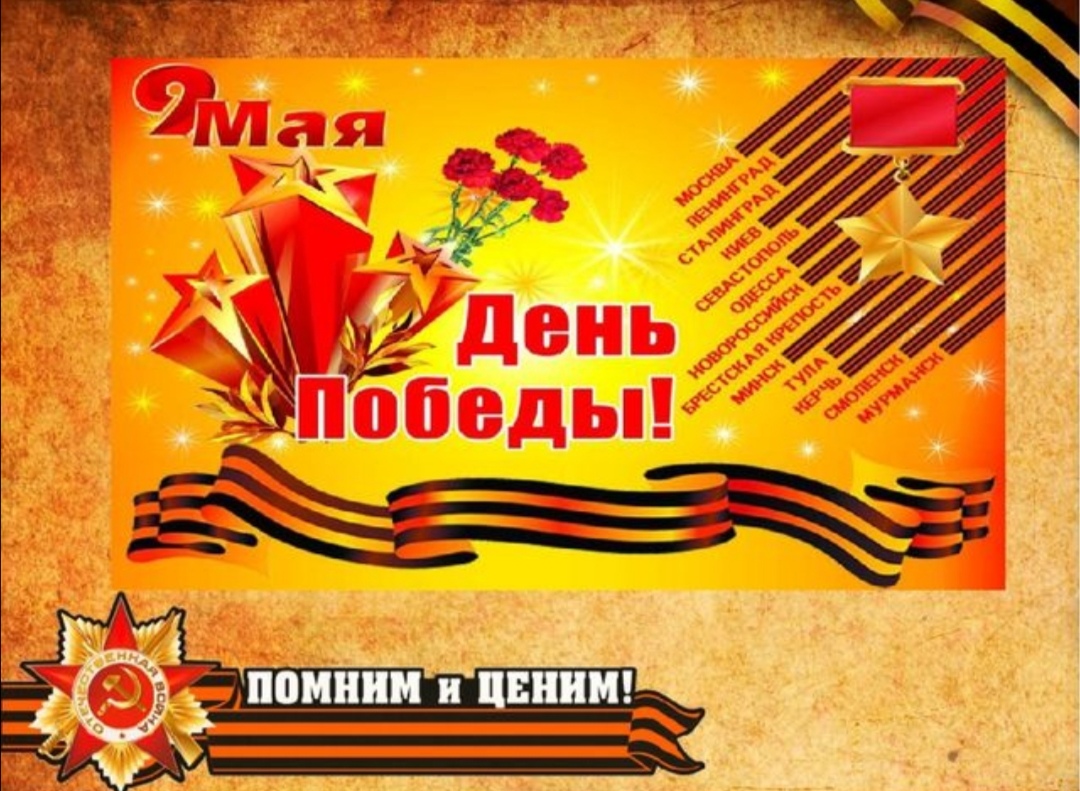 Цель: Формирование познавательного интереса к истории своей страны, формировать у детей патриотические чувства, любовь и уважение к защитникам Родины. Поощрять желание подражать их смелости, ловкости, отваге, в стремлении быть похожими на них.￼￼￼￼￼￼￼￼￼￼￼￼￼￼￼￼￼￼￼￼￼￼￼￼￼￼￼￼￼￼￼￼￼￼￼￼￼￼￼￼￼￼￼￼￼￼￼￼￼￼￼￼￼￼￼￼￼￼￼￼￼￼￼￼￼￼￼￼￼￼￼￼￼￼￼￼￼￼￼￼￼￼￼￼￼￼￼￼￼￼￼￼￼￼￼￼
Какой праздник отмечает вся страна в мае?
Данный праздник является немного необычным, так как это праздник со слезами на глазах. Все радуются и празднуют победу, но одновременно плачут и вспоминают ужасы тех дней.
«день победы!»
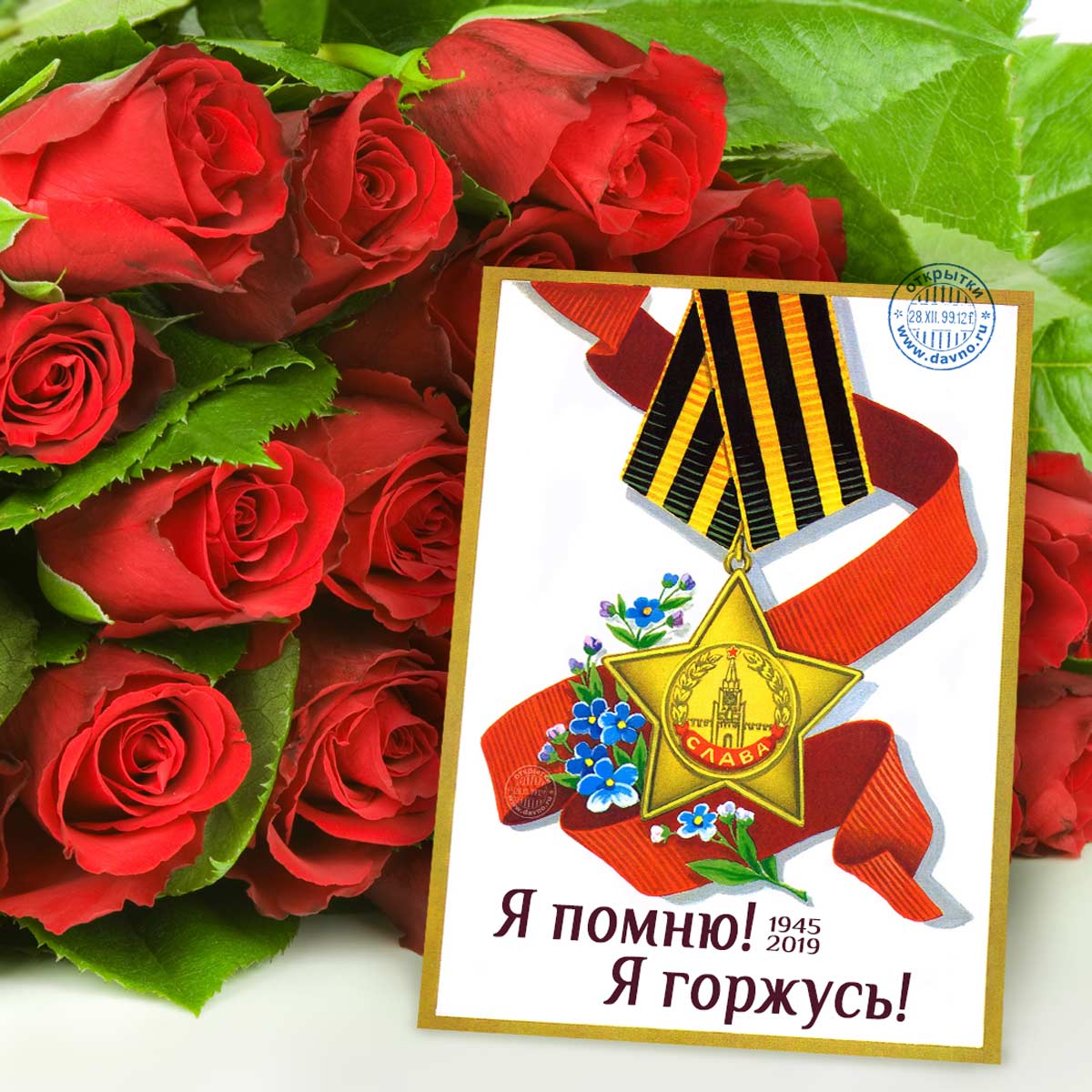 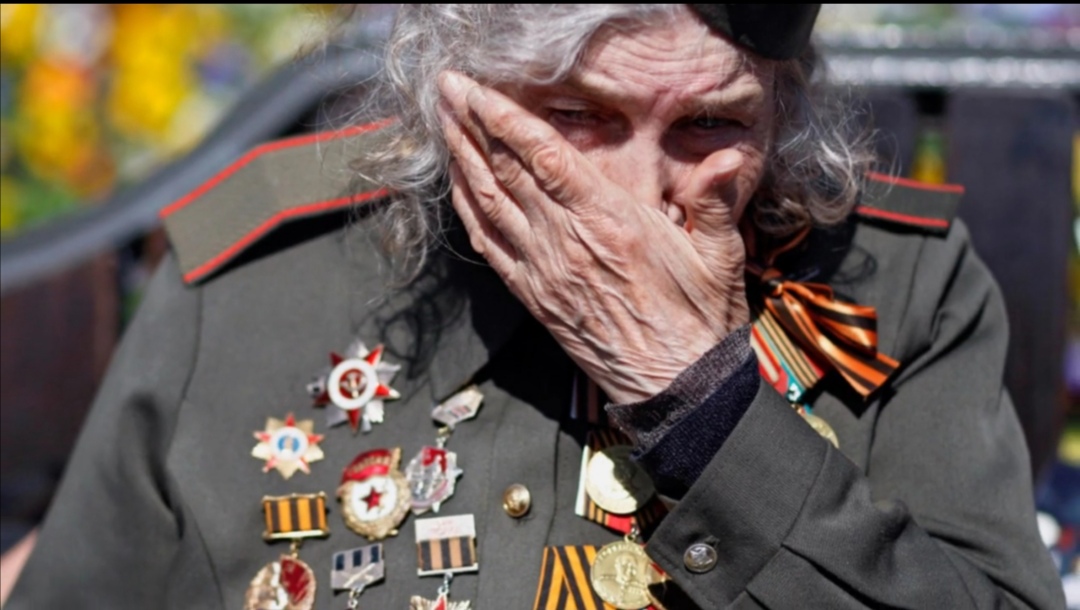 Давным давно, когда не было не вас не нас и даже ваших родителей, наша страна называлась Советский союз.
Все люди жили дружно и мирно!
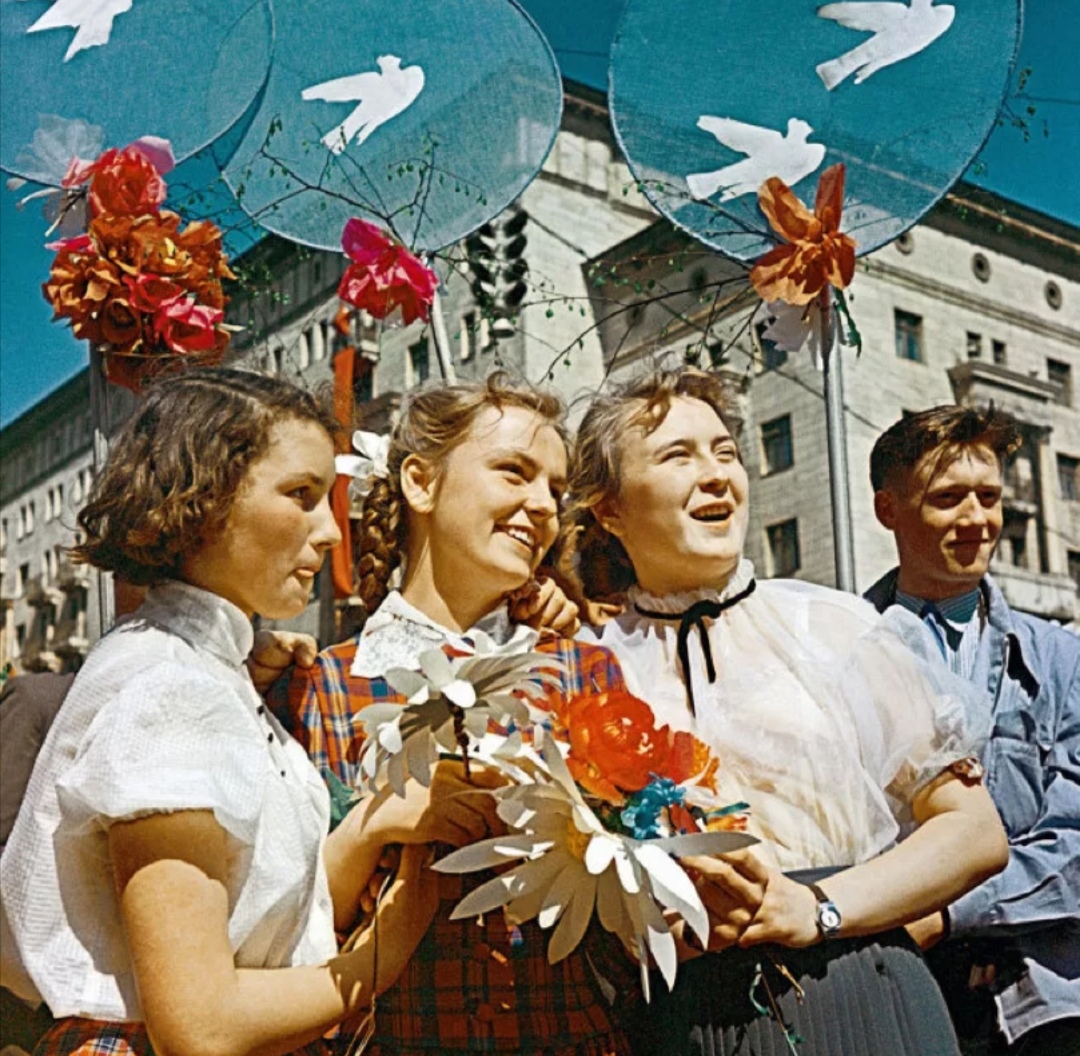 В тот далекий летний день  22 июня 1941 года люди занимались обычными для себя делами. Школьники готовились к выпускному вечеру. Девчонки строили шалаши и играли в "дочки-матери", непоседливые мальчишки скакали верхом на деревянных лошадках, представляя себя красноармейцами. И никто не подозревал, что и приятные хлопоты, и задорные игры, и многие жизни перечеркнет одно страшное слово – война.
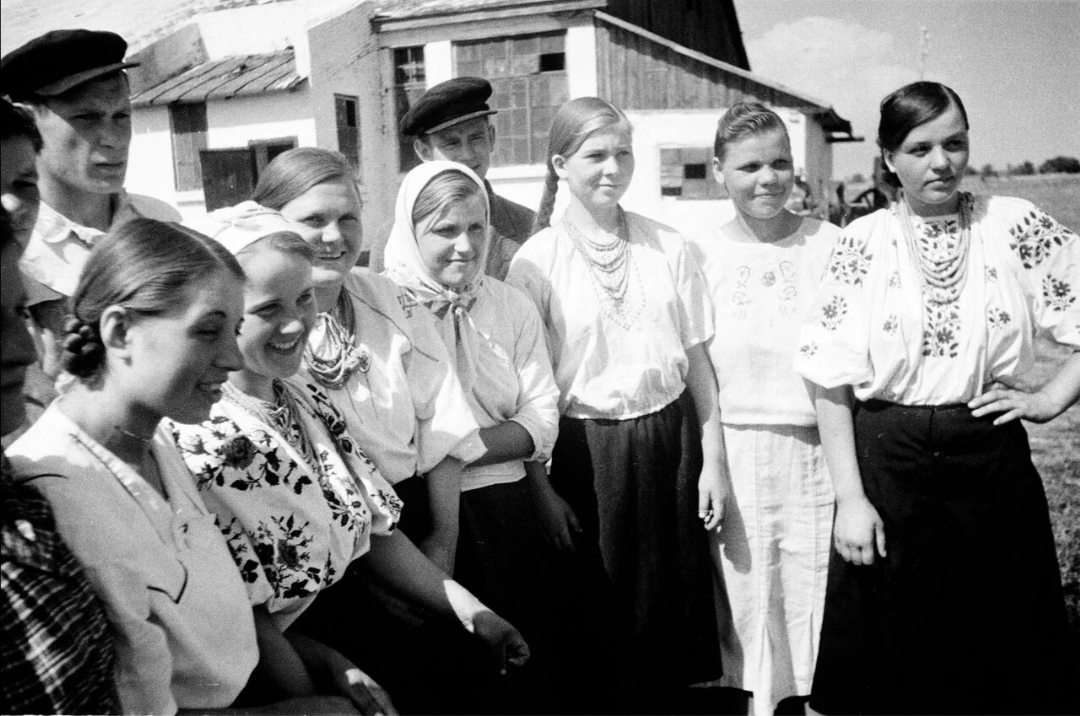 июньским утром 1941 года мирную жизнь нарушил гул летящих вражеских самолётов и взрывы снарядов.
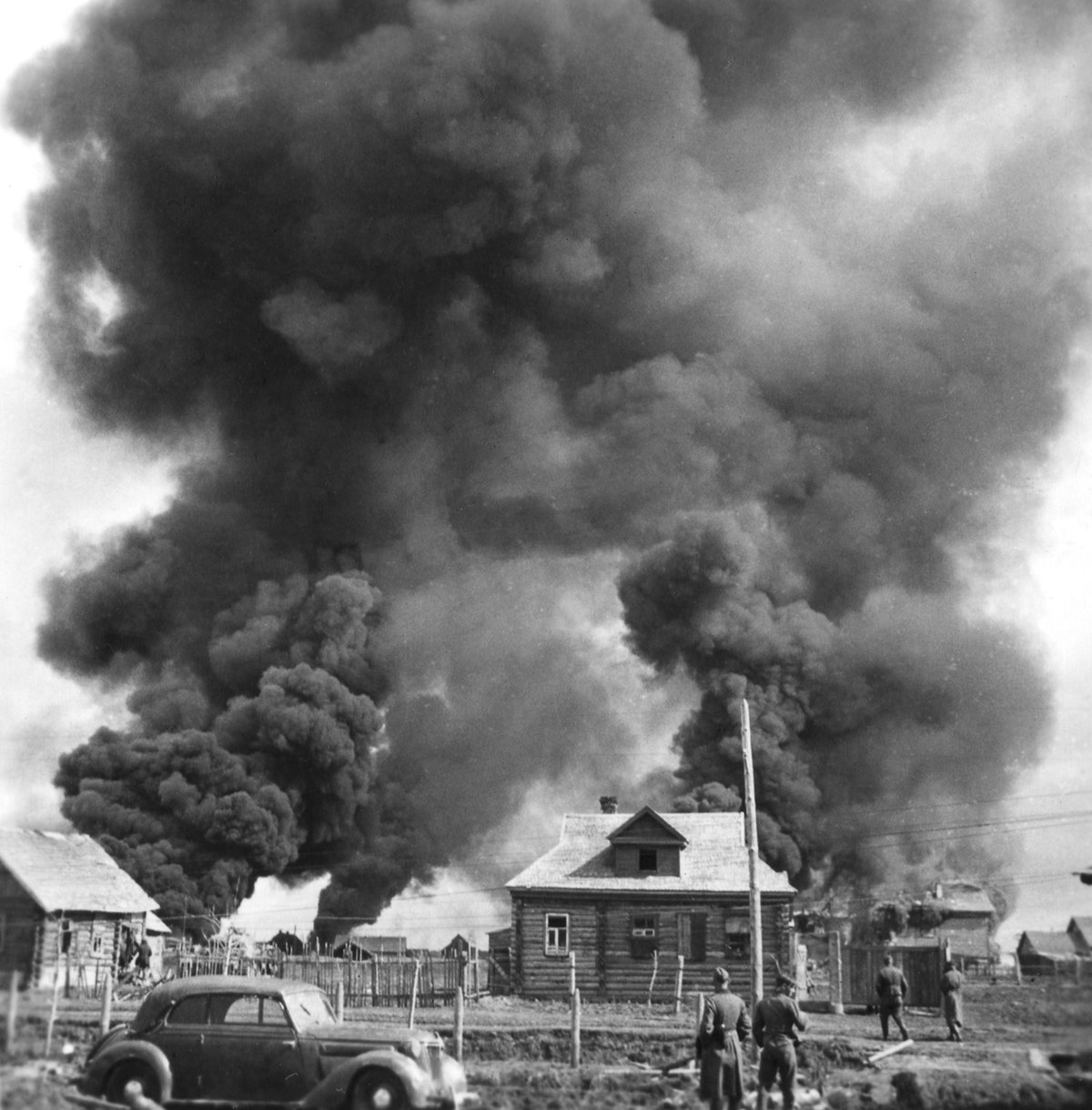 22 июня 1941 года по всей стране радио разносит сообщение советского правительства о вероломном нападении фашистской Германии на Советский Союз.Началась Великая Отечественная война.
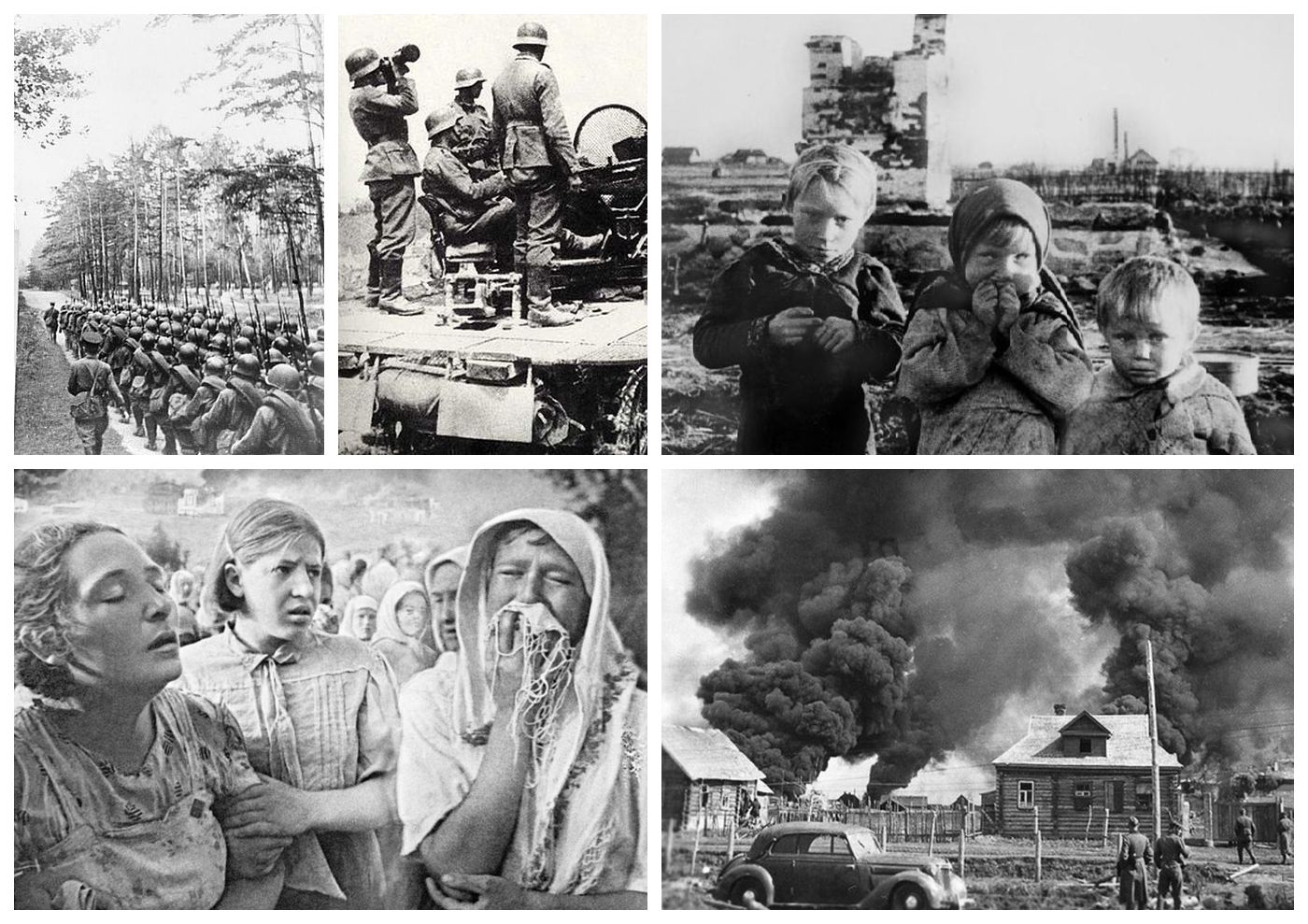 Горе и страх обрушились на людей: детей, женщин, стариков.
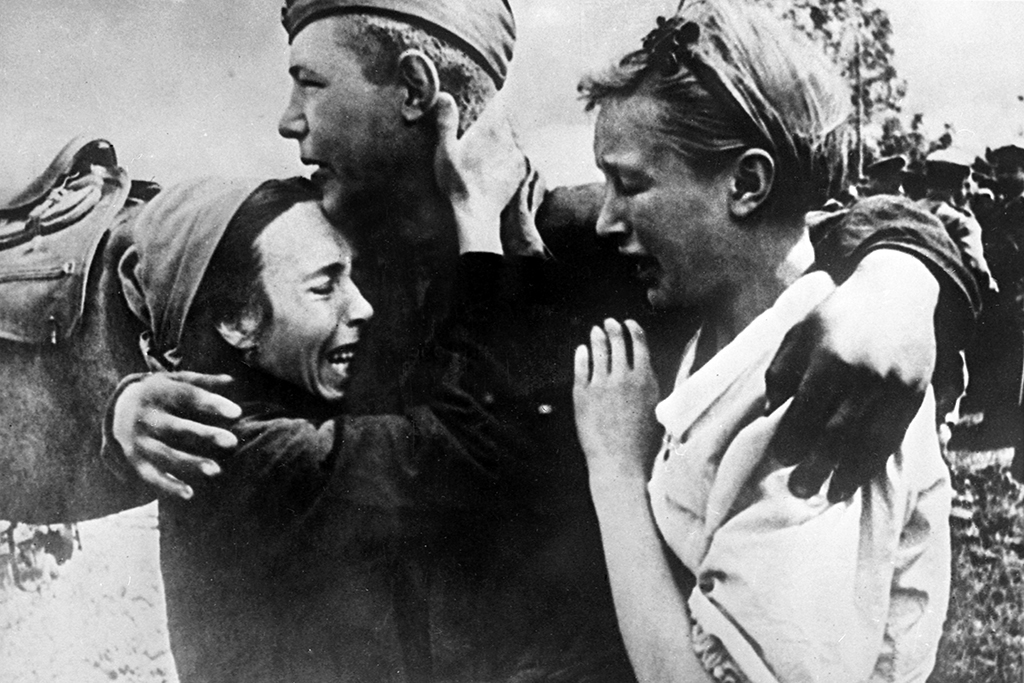 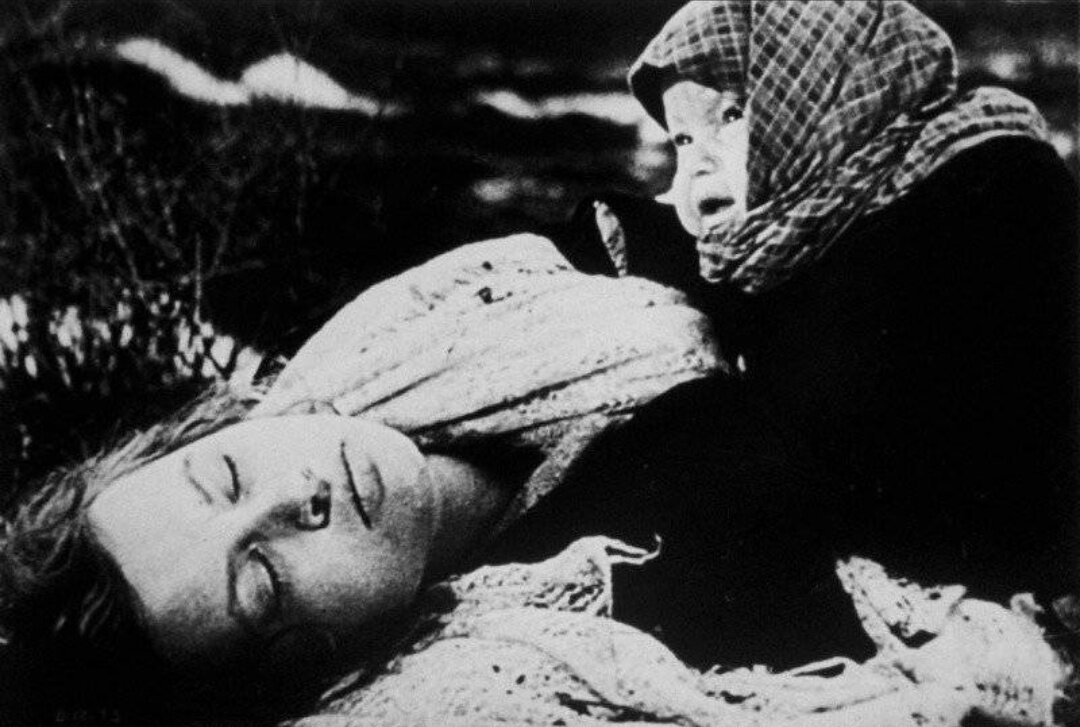 Миллионы мужчин отправились защищать родину
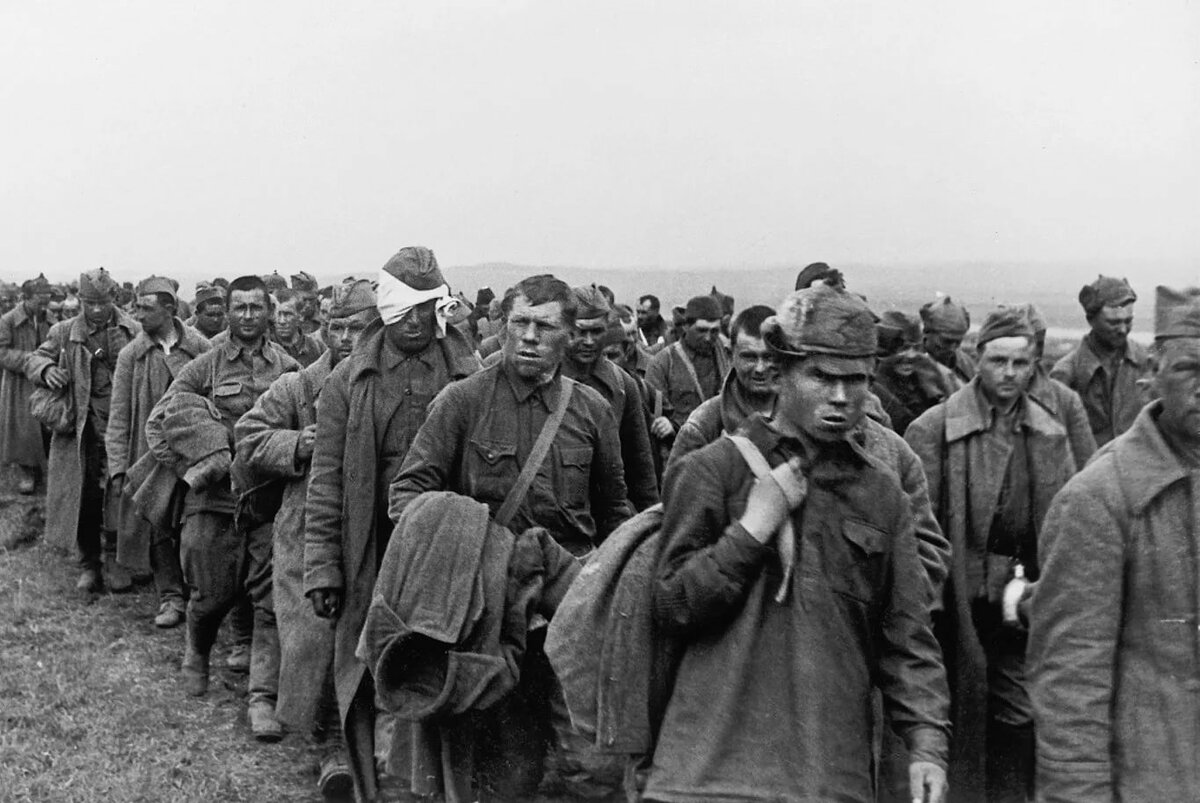 Они доблестно сражались и отдавали свои жизни за то, чтобы мы жили в мире
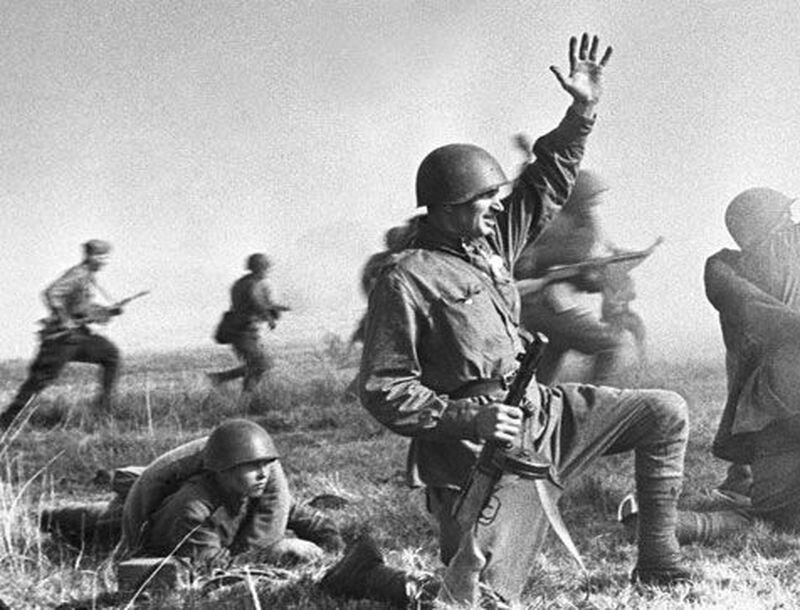 Было трудно, но Советские войска  разгромили  вражеские силы Германии, установив знамя победы над Рейхстагом!
Война закончилась!!!Радость, смех и слезы…
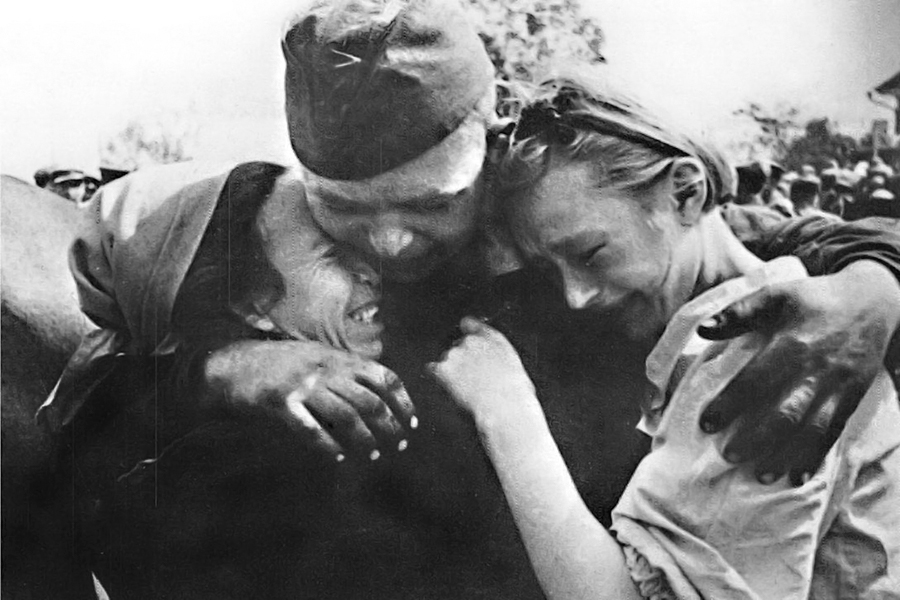 Очень ДОРОГОЙ ценой досталась им победа!Огромное СПАСИБО и низкий Вам поклон, дорогие ветераны!
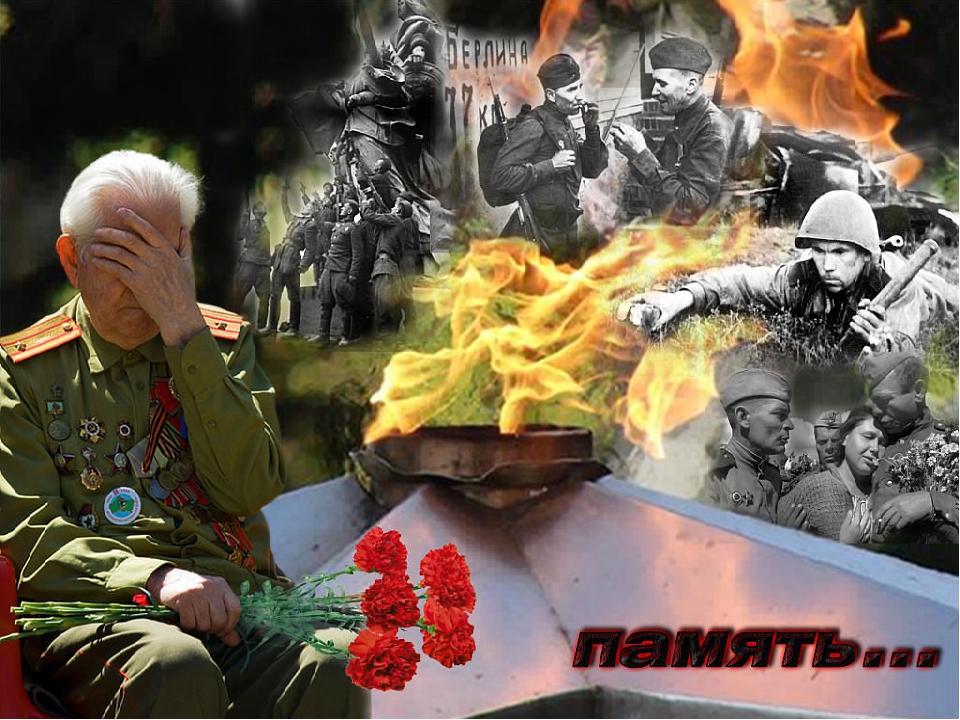 Георгиевская лента- символ Дня ПобедыГеоргиевская ленточка- биколор  (двуцвет)Оранжевый и черный цвета.Черный цвет означает- дым,Оранжевый- пламя.
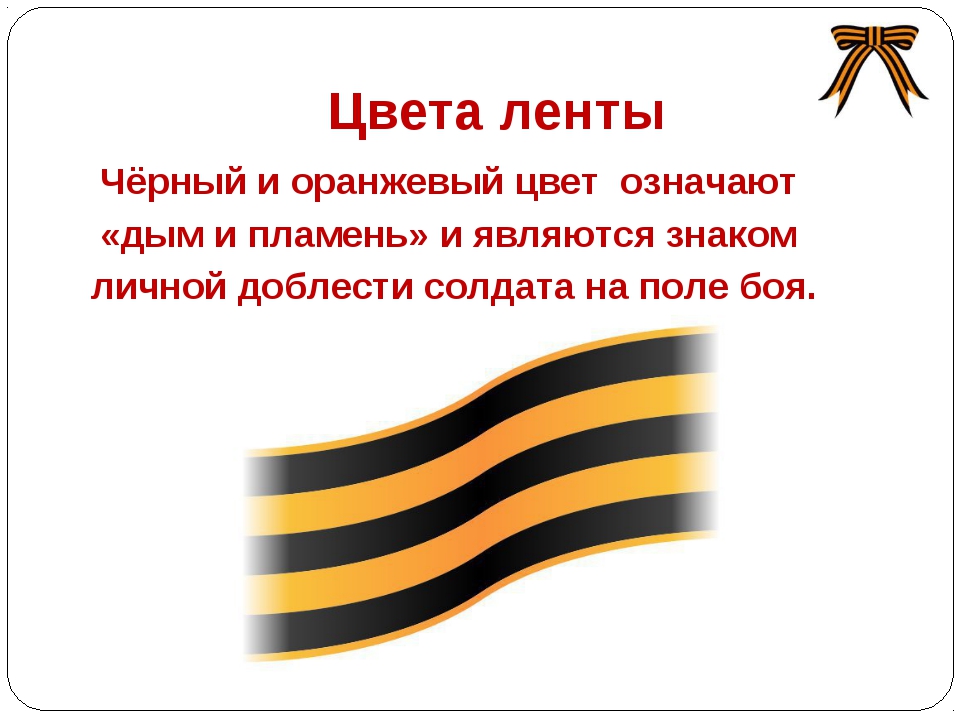 Мы помним о подвигах наших воинов
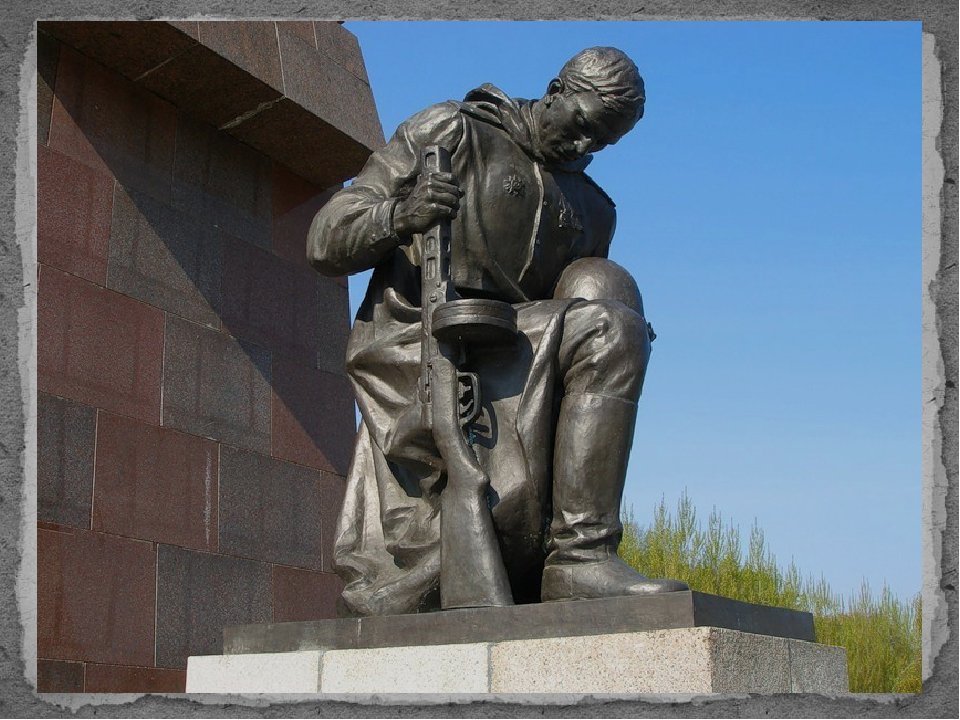 Мамаев Курган.
в Волгограде памятник воинам Советской Армии павшим в боях с фашизмом.
Монумент- «Родина- мать зовет»
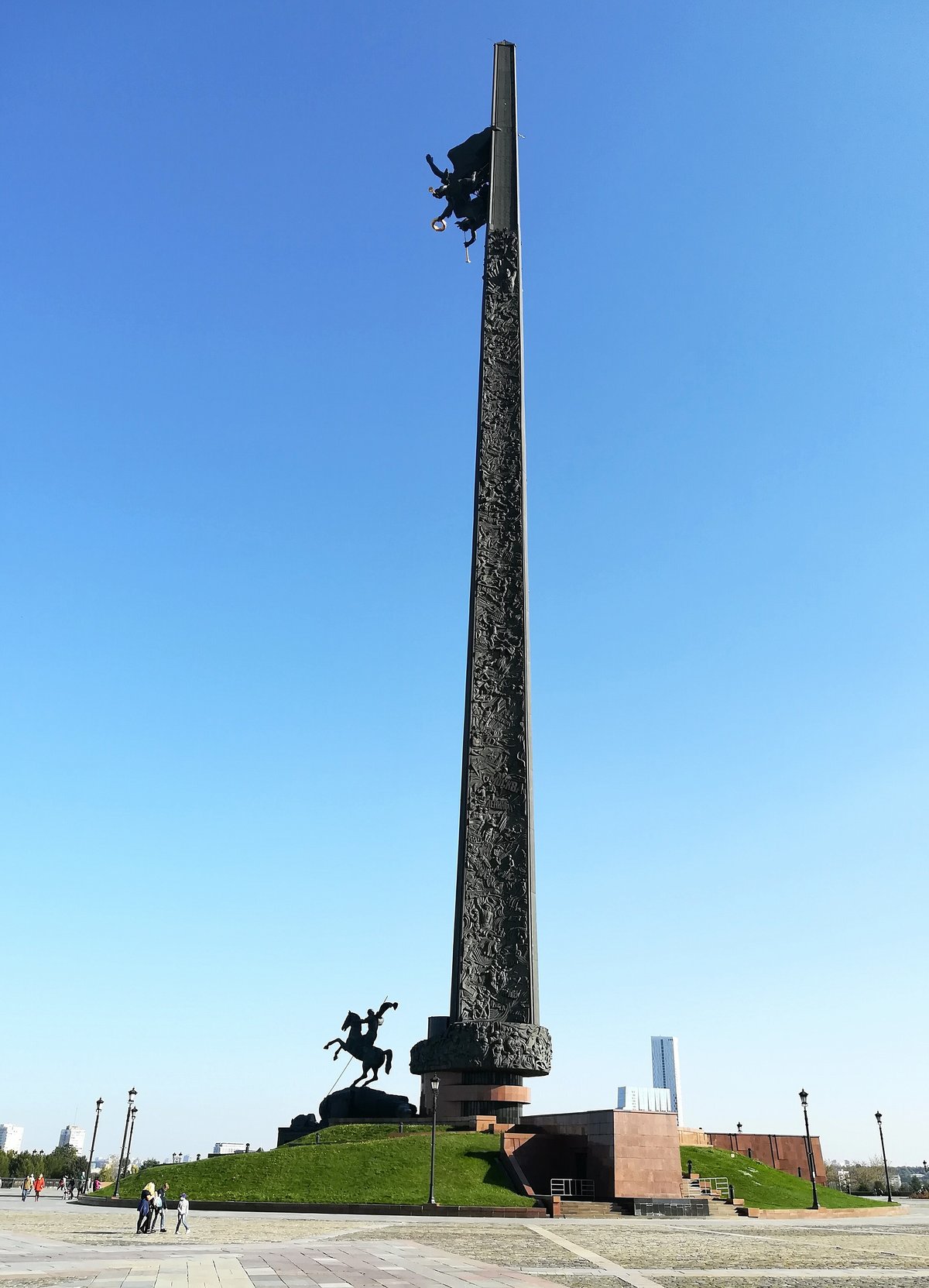 «Поклонная гора» в Москве
Вечный огонь на могиле неизвестного солдата
8 мая 1967 года на могиле неизвестного солдата вспыхнул вечный огонь.
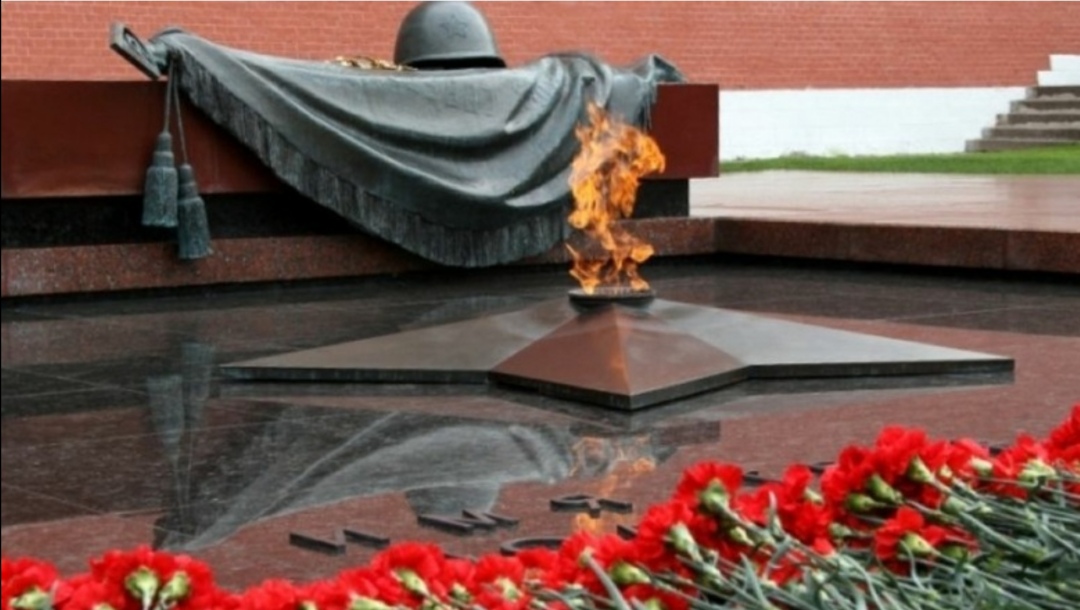 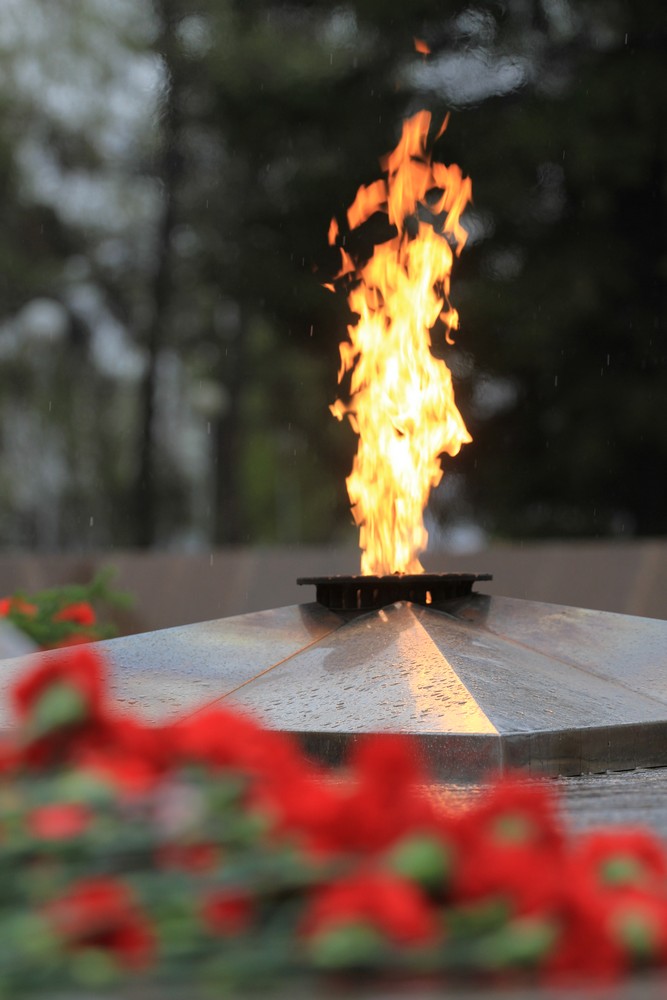 Монумент-«Защитники Москвы»
Каждый год 9 мая, во всех городах проходит Парад Победы
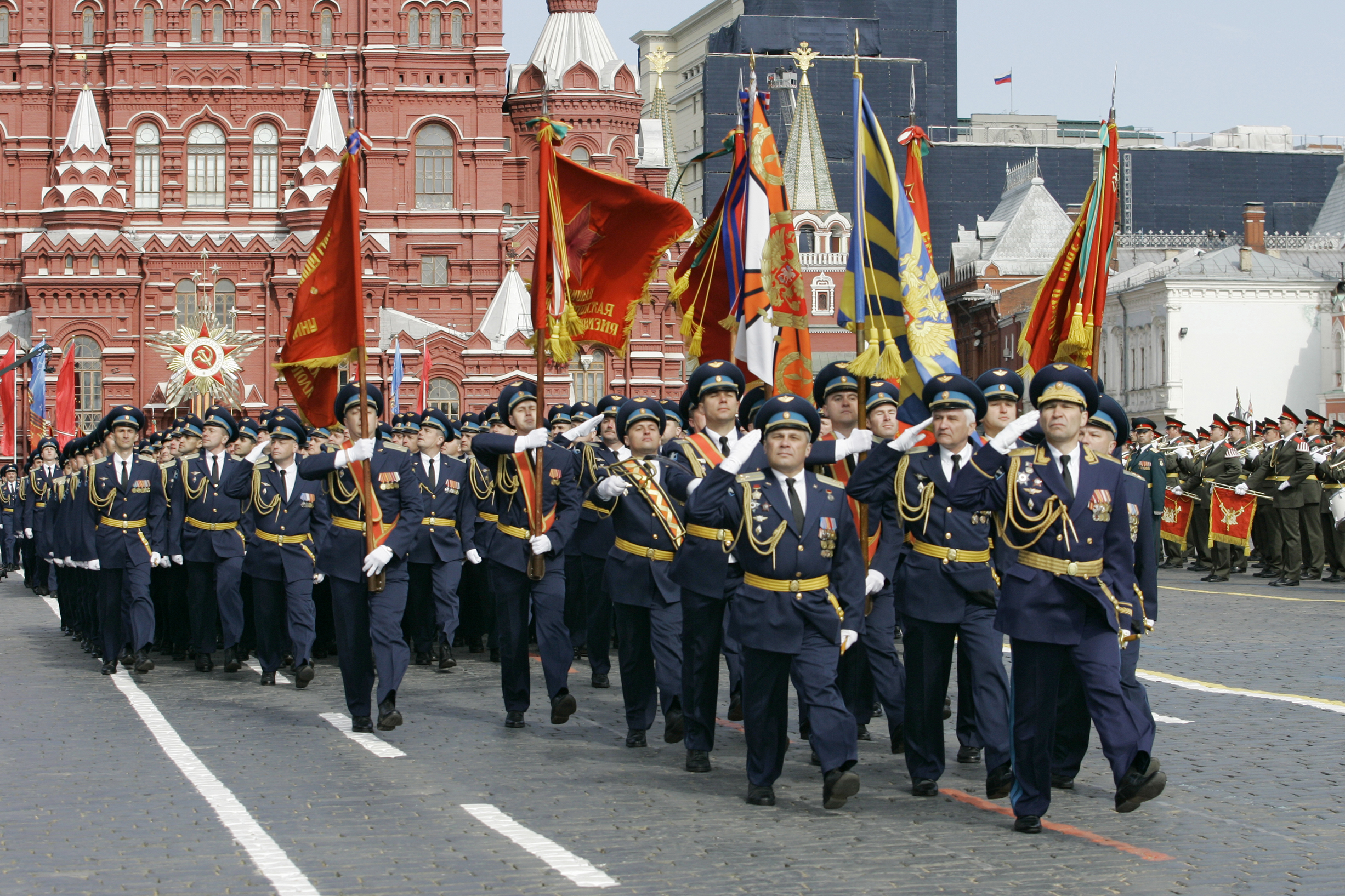 Бессмертный полк
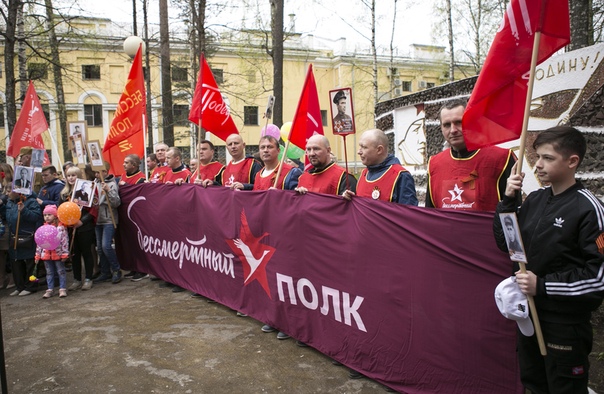 Праздничный салют в мае 1945 года
Праздничный салют наших дней.
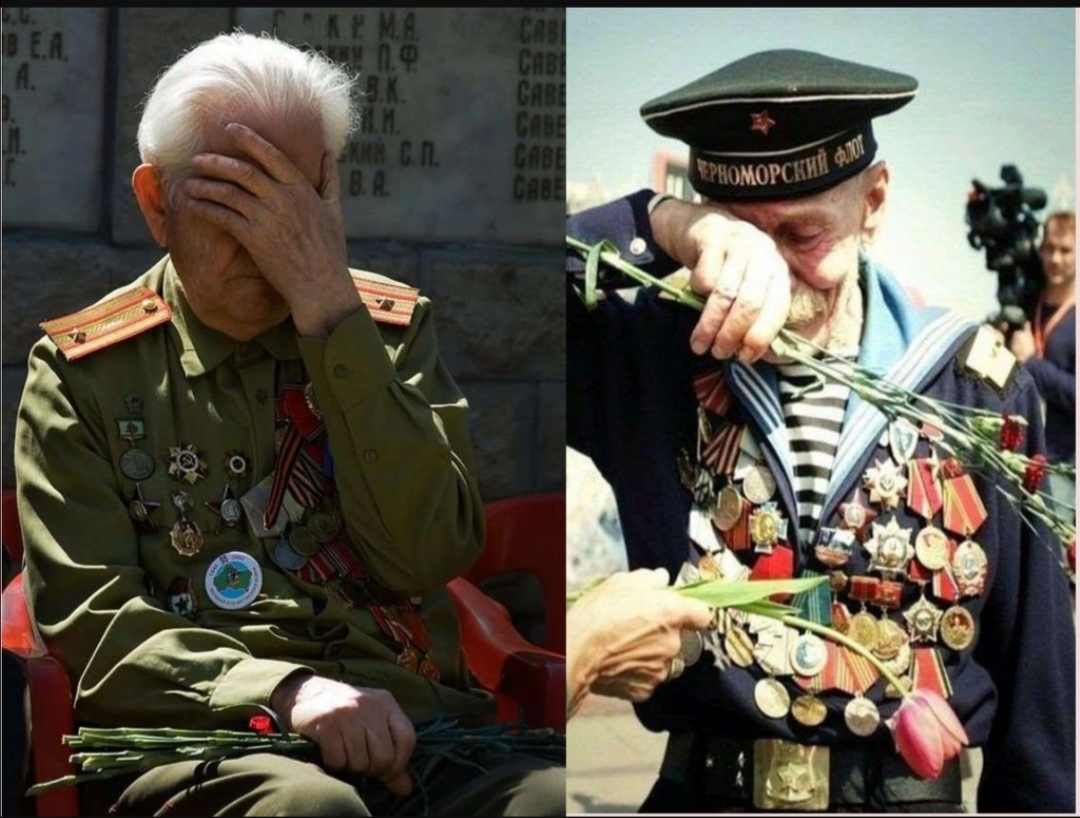 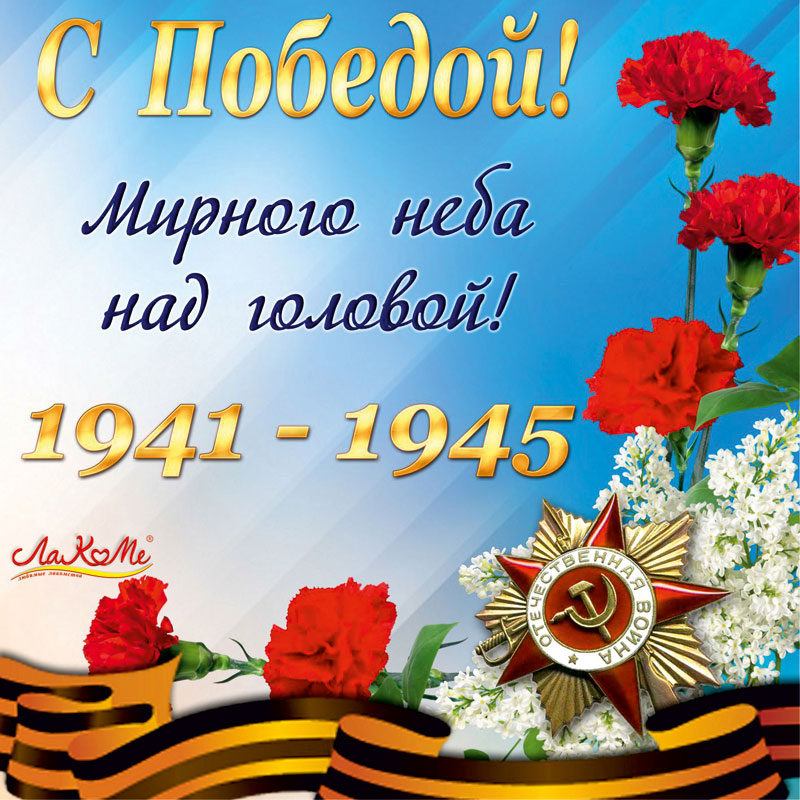